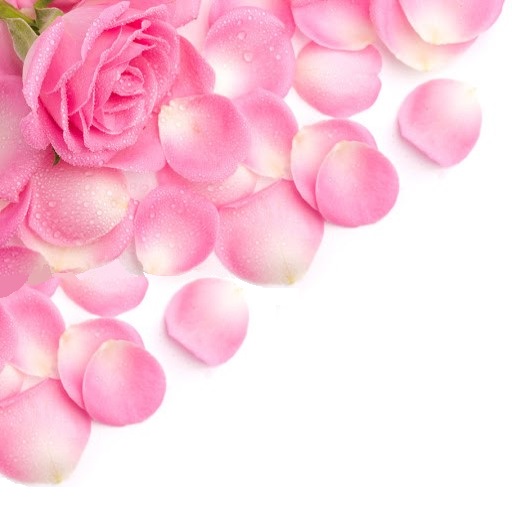 讓 的人生哲學 Blessed are the Meek
創世紀 26：12-22
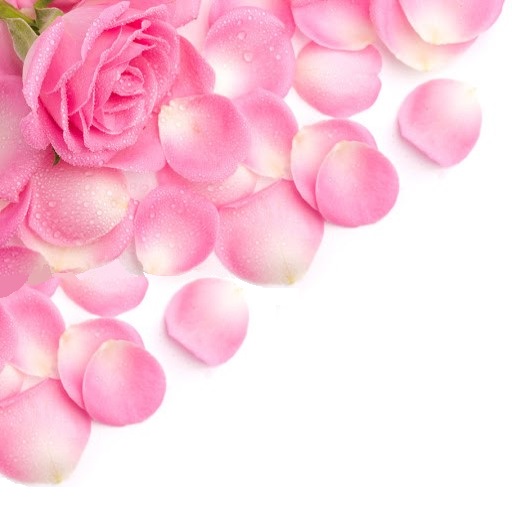 吃虧就是佔便宜 ？
創世紀 26：12-22
12 以撒在那地耕種，那一年有百倍的收成。耶和華賜福給他， 
13 他就昌大，日增月盛，成了大富戶。 
14 他有羊群、牛群，又有許多僕人，非利士人就嫉妒他。 
15 當他父親亞伯拉罕在世的日子他父親的僕人所挖的井，非利士人全都塞住，填滿了土。
16 亞比米勒對以撒說：「你離開我們去吧，因為你比我們強盛得多。」 
17 以撒就離開那裡，在基拉耳谷支搭帳篷，住在那裡。
18 當他父親亞伯拉罕在世之日所挖的水井，因非利士人在亞伯拉罕死後塞住了，以撒就重新挖出來，仍照他父親所叫的叫那些井的名字。 
19 以撒的僕人在谷中挖井，便得了一口活水井。
20 基拉耳的牧人與以撒的牧人爭競，說：「這水是我們的。」以撒就給那井起名叫埃色[a]，因為他們和他相爭。 
21 以撒的僕人又挖了一口井，他們又為這井爭競，因此以撒給這井起名叫西提拿[b]。
 22 以撒離開那裡，又挖了一口井，他們不為這井爭競了，他就給那井起名叫利河伯[c]。他說：「耶和華現在給我們寬闊之地，我們必在這地昌盛。」
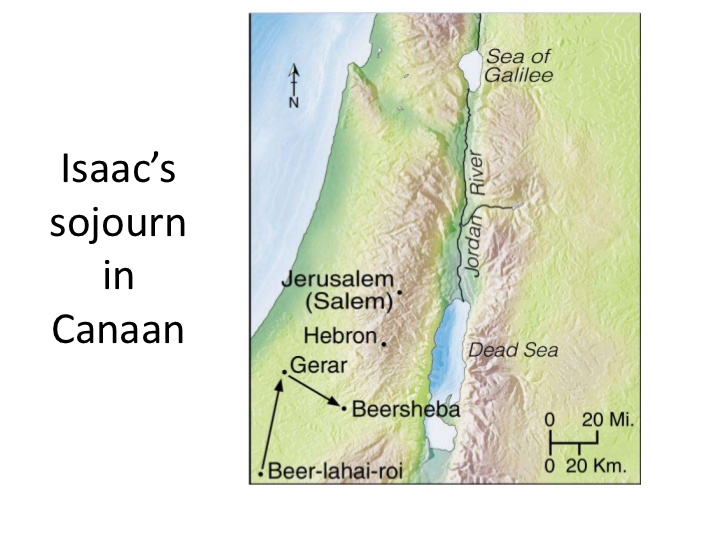 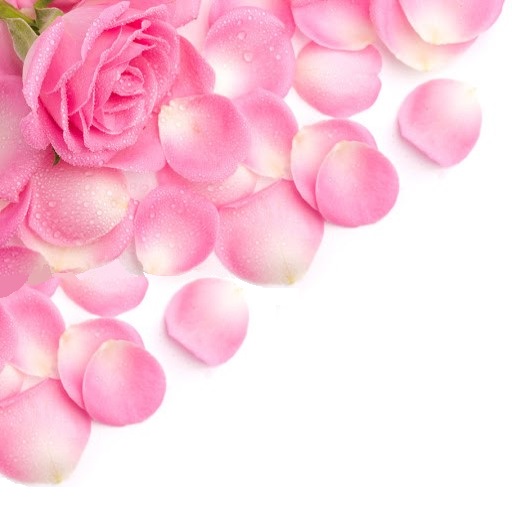 以撒的經歷
嫉妒
排擠
退讓  1st、2nd、3rd
寬闊
以撒三次退讓
16 亞比米勒對以撒說：「你離開我們去吧，因為你比我們強盛得多。」 
17 以撒就離開那裡，在基拉耳谷支搭帳篷
2nd
20 基拉耳的牧人與以撒的牧人爭競，說：「這水是我們的。」以撒就給那井起名叫埃色[a]，因為他們和他相爭。
3rd
21 以撒的僕人又挖了一口井，他們又為這井爭競，因此以撒給這井起名叫西提拿[b]。
 22 以撒離開那裡，又挖了一口井...
不要因為被排擠就放棄，繼續做該做的事。
溫柔 與 地土 ？
讓的人生價值
讓的人生價值他們不為這井爭競了，他就給那井起名叫利河伯。他說：「耶和華現在給我們寬闊之地，我們必在這地昌盛。」
溫柔的人有福了， 因為他們必承受地土。馬太福音 5：5
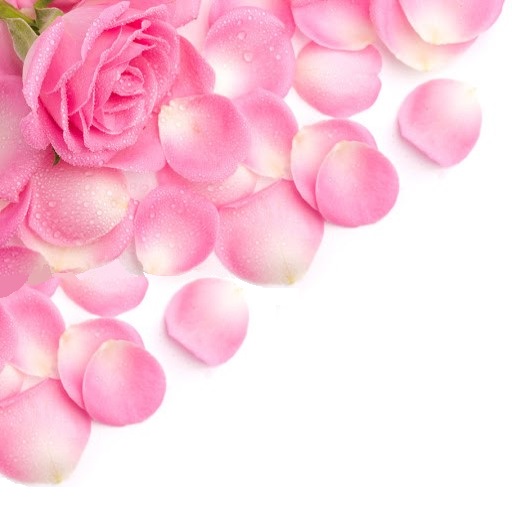 以撒的人生態度
你攔阻、我就換個地方挖
你趕、我就走
無法定居、我就搭帳篷
你爭、我就讓
你搶、我就給
但是 -- 都留下記錄。
每一口井
都是一個逼迫的見證，
也是一個昌盛的憑據，
更是一個等候的記錄 。
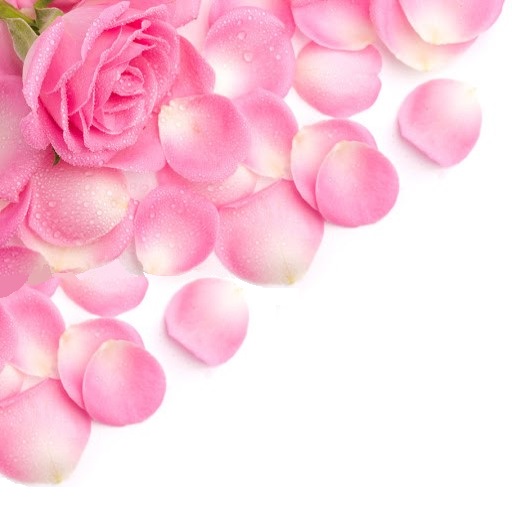 每一滴本分內的委屈，都是在神面前的獎賞。
“耶和華現在給我們寬闊之地，我們必在這地昌盛。”
基拉耳的牧人與以撒的牧人爭競，說：「這水是我們的。」
溫柔像帆船...
吃風更前行
退讓 ... 不是放棄、不是無為
是換個地方繼續做我該做的
退讓 是...
一種面對人生的態度
一種面對挑戰的淡定
是對自己信心的期許
一種高人一等的優雅
為什麼以撒一生平安蒙福？
他一生沒有離家顛沛
被安排了一位賢妻利百加
他寬容大度、不爭不搶，必得豐盛應許
他是先祖裡活的最長的
亞伯拉罕 -175
以撒 - 	180
雅各 - 	147
約瑟 - 	110
人生為什麼蒙福
他從小就知道信心的可貴 - 耶和華是以勒
יְהוָה יִרְאֶה
Yehovah yireh
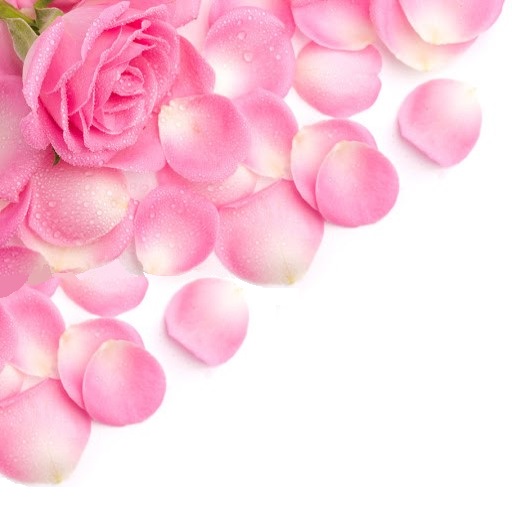 神給你的祝福，別人搶不走